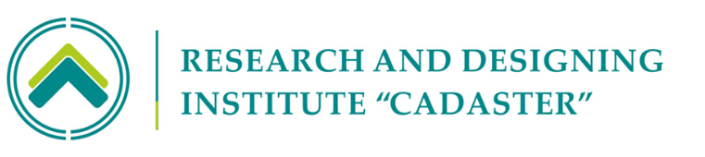 Environmental Protection Expenditures Accounting in Russian Federation within SEEA
Index of environmental protection expenditures and physical volume indicators according to the recommendations of OECD/Eurostat, 
April 9-10, 2019, Moscow
Georgy Fomenko, Doctor of Science in Geography
Konstantin Loshadkin, PhD in Geography
Marina Fomenko, PhD in Geography
Elena Arabova
Experience of Cadaster Institute
Development of SEEA methodology in the Russian Federation
Establishment of Cadaster Institute within the Ministry of Environment of Russia as organization for accounting and assessment of natural resources and environmental assets
Projects for implementation of the SEEA methodology for solving problems of environmental and natural resource management
1. FEDERAL LEVEL
1.1 Natural capital assessment for the Russian Federation (2009) 
1.2 Assessment of ecosystem services provided by the system of federal protected areas of the Russian Federation (2010 and 2015)
2. LEVEL OF SUBJECTS
2.1 Natural capital  assessment for 5 subjects of the Russian Federation (1999 — 2005)
2.2 Ecosystem services assessment in the territory of Yaroslavl region (2017)
2.3 Economic assessment of hunting resources of Tomsk region within SEEA (2012)
2.4 Software “Natural capital” (2005)
3. MUNICIPAL LEVEL
3.1 Assessment of natural resources and ecosystem services in municipalities (10 projects, 1997-2017)
3.2 Ecosystem Services Assessment at PAs (10 projects, 1997-2013) 
3.3 Software “Natural capital. Protected areas”
1. Methodology of reflection of natural resources value in the system of national accounts (SNA) (Ministry of Environment of the Russian Federation, 2009)
2. Methodological recommendations for the assessment of uncultivated biological resources at current market value (2015)
3. Scientific proposals for ensuring the collection and compilation of data for SEEA (Ministry of Environment of the Russian Federation, 2014)
4. Algorithm of biodiversity conservation in protected areas using indicators of the economic value of biodiversity (Ministry of Environment of the Russian Federation, 2002)
5. Recommendations for the natural capital assessment of a subject of the Russian Federation (1999)
6. Development of  recommendations for assessing damage to game animals using the methodology of SEEA (Ministry of Environment of the Russian Federation, 2011)
1. Recommendations for the development of integrated territory inventories of natural resources (1993)
2. All-Russian meetings on natural resources accounting and assessment (1992,    1994)
3. Pioneering economic assessments of natural resources in the Russian Federation was carried out for Danilovsky municipal district (1997) and Yaroslavl region (1999)
4. SEEA matrix for Yaroslavl region on environmental protection expenditures accounting (1999)
2
LIBRARY
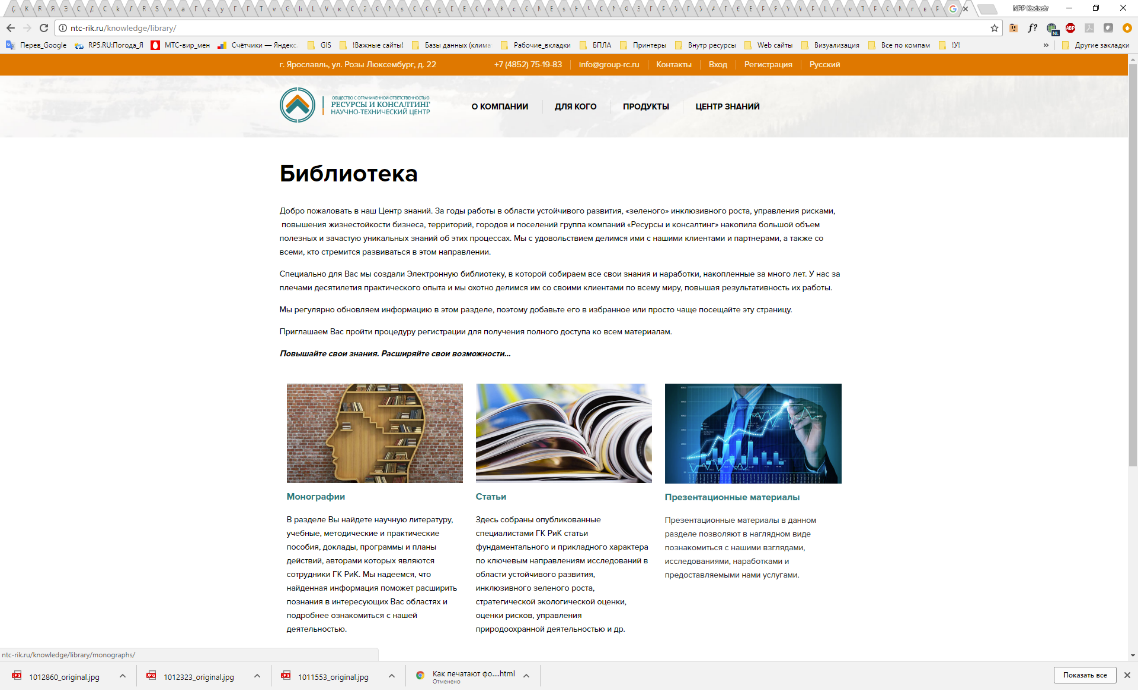 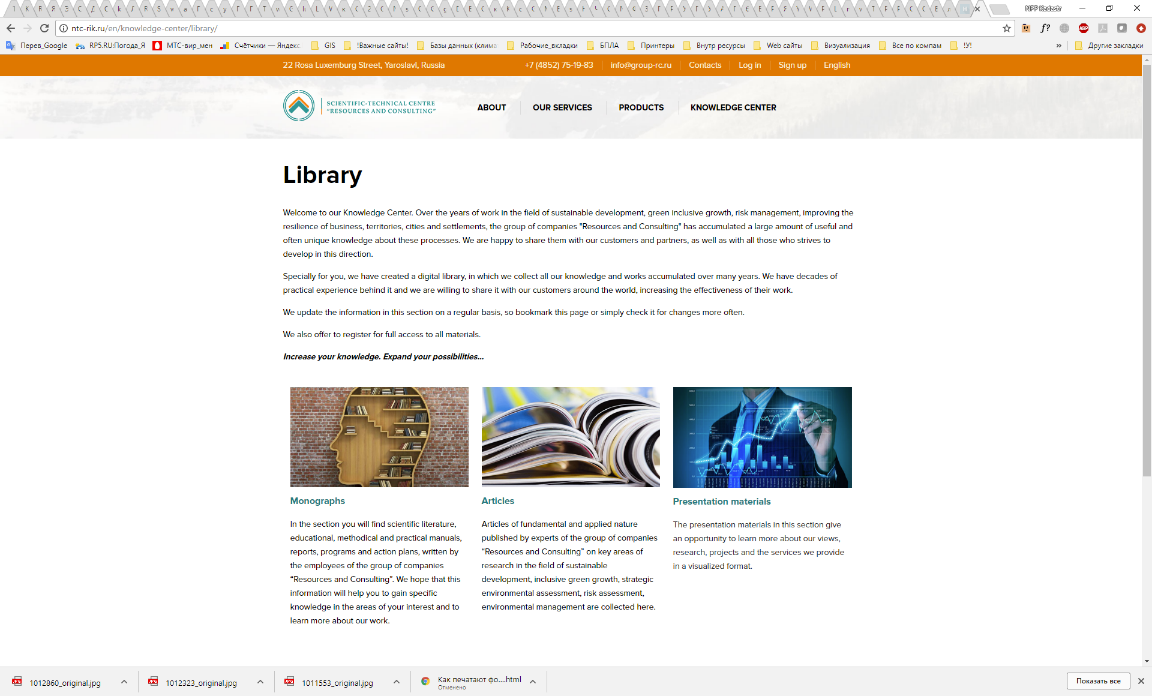 http://ntc-rik.ru/en/knowledge-center/library/
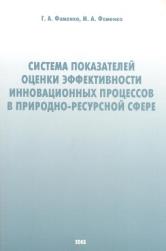 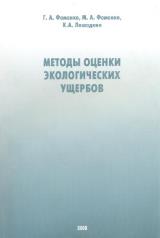 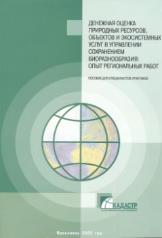 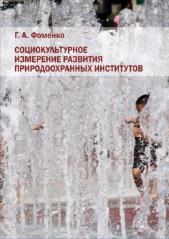 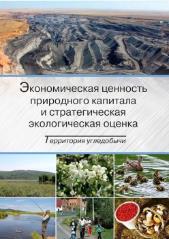 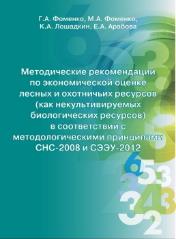 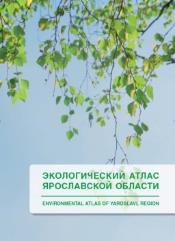 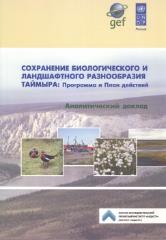 3
State report - a system platform for analyzing information in the field of environmental protection
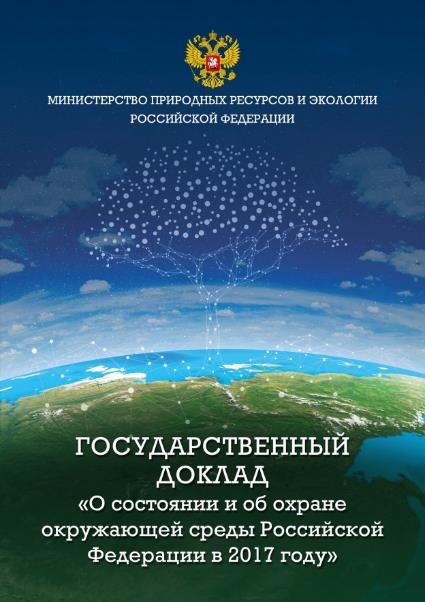 Information resources of federal executive bodies
Information resources of federal districts
Information resources of the executive bodies of subjects of the Russian Federation
Corporate environmental reporting
International statistical databases
4
Environmental protection expenditures within the State Report "On the state and protection of environment of the Russian Federation in 2017"
Total investment in fixed assets aimed at environmental protection in the Russian Federation in 2017
Disaggregation of indicators by economic activity
152 996млн руб.
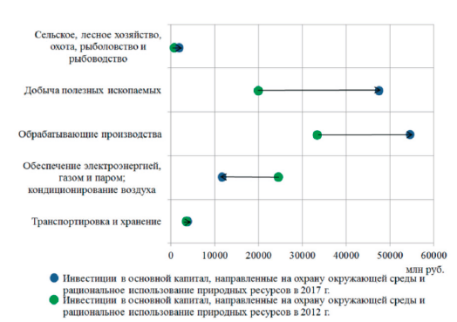 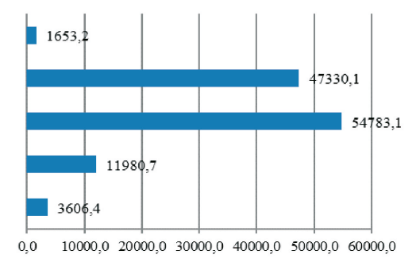 Dynamics of indicators
5
Environmental protection expenditures within the State Report "On the state and protection of environment of the Russian Federation in 2017"
Disaggregation of indicators by territory
Federal Districts
Analysis of the investments efficiency aimed at air protection
Subjects of the Russian Federation

Analysis of the investments efficiency aimed at air protection
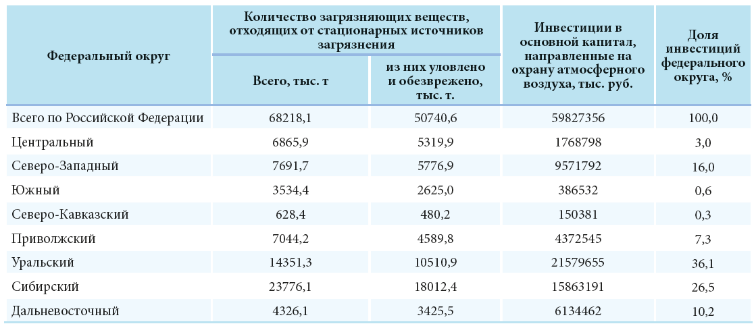 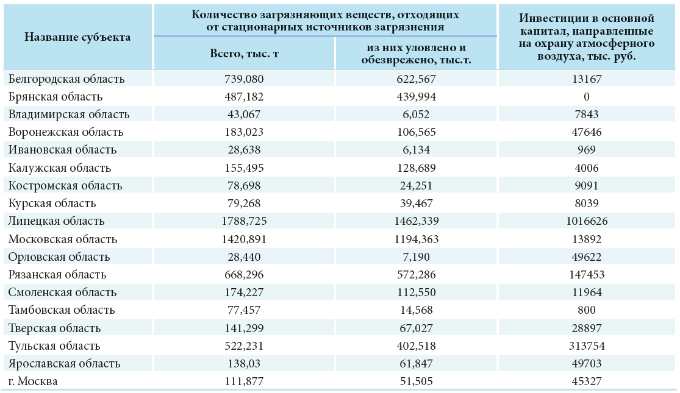 Breakdown of investments into environmental protection activities (by subjects of the Russian Federation)
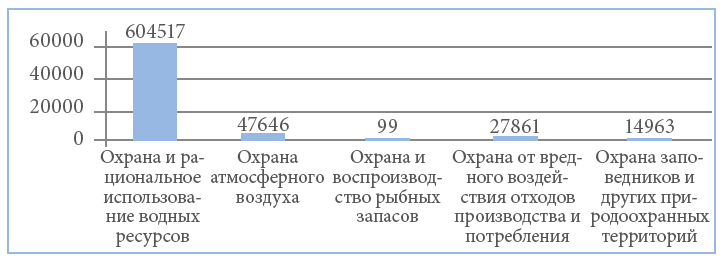 6
Territorial synthesis of environmental reporting in subject of the Russian Federation
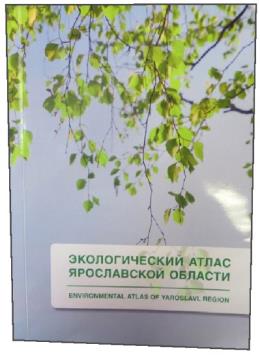 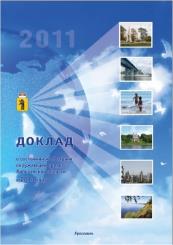 Environmental  strategy of subject of the Russian Federation
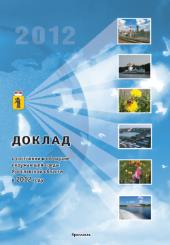 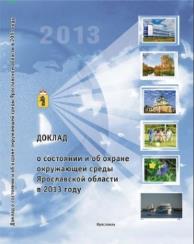 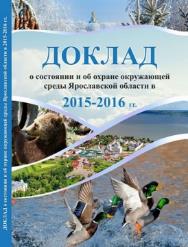 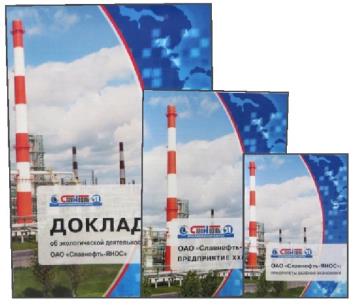 Ecological Atlas of Territory
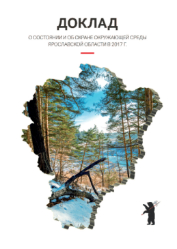 1. Environmental state
2. Environmental changes
3. Improving environmental sustainability - 
Comparison of environmental expenditures and changes in the environmental situation in the region
Annual reports on the state and protection of environment- Environmental expenditures of budgets
Environmental open
business reporting
According to the Global Reporting Initiative G4 - Environmental Expenditures of Companies
7
Development of methodology for building a System of economic environmental accounts
Development of methodological approaches to the building of an integrated system of environmental economic accounts in physical and monetary terms for the Russian Federation
Recommendations for the implementation of the methodological approaches of SEEA and foreign experience in the Russian Federation
The results of the analysis of the cells of the SEEA accounts from the point of view of the information supply with official data (statistical and administrative), along  with defining the possibility for increasing the information supply
Development of applied algorithms for building accounts
Results of cell analysis regarding methodological elaboration
Results of analysis of official data sources (statistical and administrative) regarding capacity for producing data needed for SEEA
Development of methodological recommendations on the introduction of environmental accounts in the statistical practice of the Russian Federation, in accordance with SEEA 2012
The directions for increasing the information support of SEEA accounts are defined:
- obtaining data that is not currently available;
- interagency interaction / exchange and coordination of information flows
Priority of accounts to be completed is determined, taking into account:
- information safety;
- methodological elaboration;
- relevance
Development of the draft roadmap for the implementation of SEEA accounts in the statistical practice of the Russian Federation
Developed methodological approaches to the accounts compilation (in three groups)
Colors on the diagram indicate the nature of the use of the results of the first stage for obtaining the final results of the project, including for : regulatory methodological (red); information methodological (green); organizational administrative  (blue) substantiation
8
Analysis of available information for compiling accounts as a key element of research
Table - Total national environmental protection expenditures
9
Summarized information on the availability of official data for completion of the environmental protection expenditures (EPE) accounts within SEEA
10
Analysis of the sources of statistical data for completion of the environmental protection expenditures accounts within SEEA
11
Analysis of administrative data to complete the environmental protection expenditures accounts within SEEA
12
The use of official data sources for the determination of indicators for environmental protection expenditures accounts
13
The use of official data sources for the determination of indicators for environmental protection expenditures accounts
14
Issues for discussion
1. Disaggregation of data on environmental protection expenditures in the Russian statistics does not coincide with that in SEEA.
 	For example, “commercial and non-commercial”
	instead of "state and others."

2. Accounting for household environmental protection expenditures is not provided for in the system of statistical observation.

	It is advisable to account household environmental protection expenditures.
	
3. The available data are sufficient to develop only basic aggregated indicators of environmental expenditure. 
	How useful and possible is the disaggregation of the available indicators within the existing statistical forms?
15
Proposals for the order of implementation of SEEA accounts in the statistical practice of the Russian Federation
1. The optimal list should include accounts that have received the highest rating from the results of the analysis, as generally the most information provided, methodologically developed and relevant
2. It is advisable to include the accounts from all three groups (flows in physical terms, accounts of environmental protection activities, assets in physical and monetary terms) in the optimal list
3. When deciding on the order of the introduction of accounts in statistical practice the following should be considered:
 how complicated the ways of obtaining official data for completing the cells are;
 whether there are possibilities for solving methodological problems of completing the cells and how difficult they are;
 how relevant the accounts are at the present time and, most importantly, given the prospects for the development of national accounting in line with international requirements
16
Thanks for your attention!
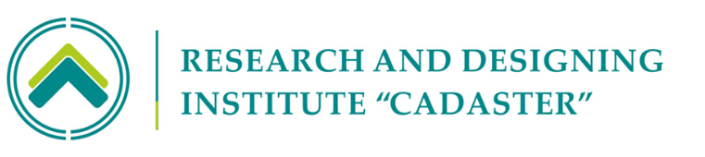 info@nipik.ru
17